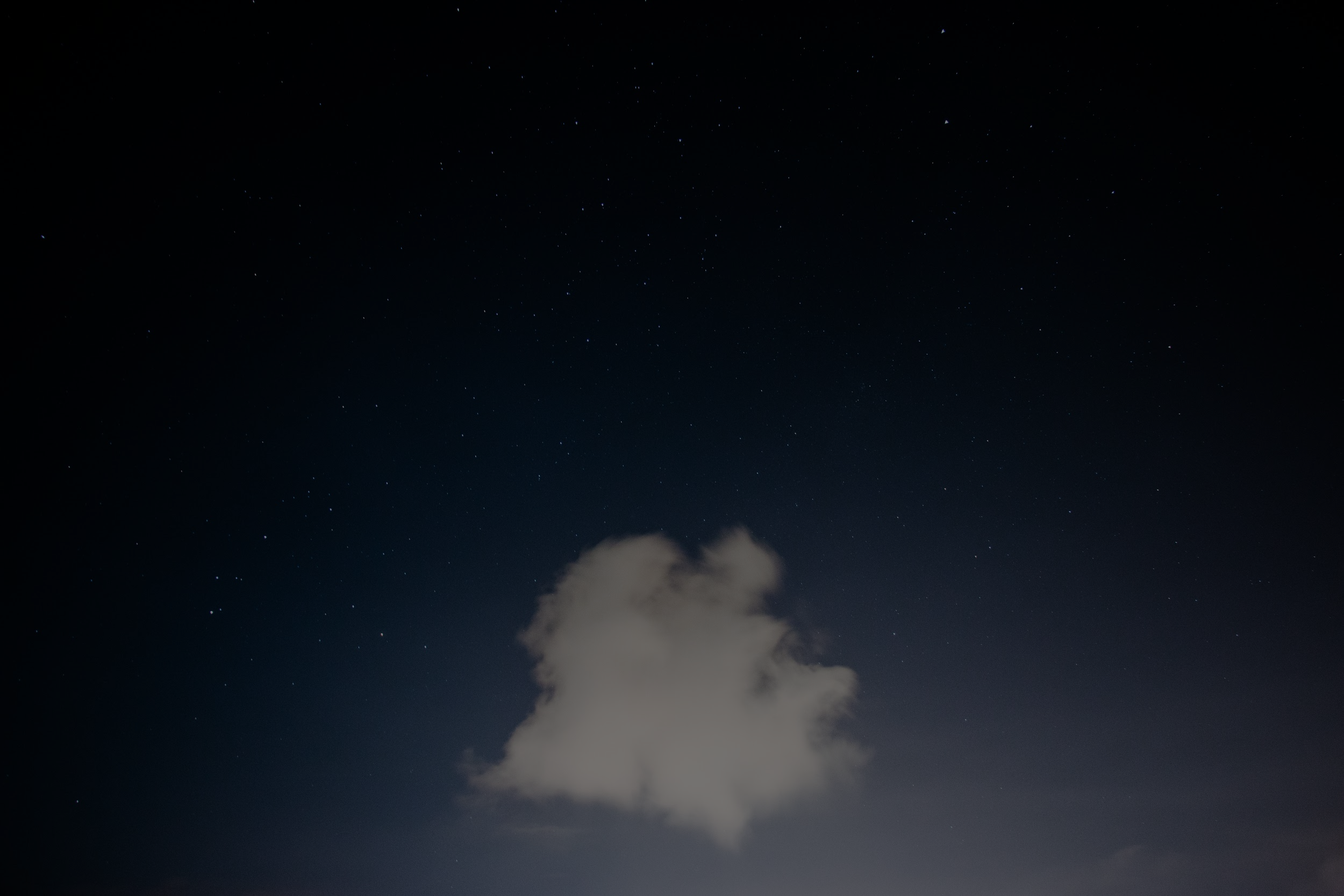 Audits
Phil Wiles & Gemma Moy, Research Grants & Contracts
Audit types
Conducted by the Funder (or an external, independent company working on their behalf) to audit University processes and project finances at an institutional level in relation to their grants
Funder
1
The ones we DON’T know about in advance!
Audit types
Required as part of the individual grant Terms & Conditions, normally conducted by an external, independent company and submitted to the Funder
Funder
Funder
1
1
Project Specific
2
The ones we DO know about in advance!
Audit types
Examples of when project audits are required:

Innovate UK:

Over £2M: 		all claims
£5o0k - £2M:	first & final claims,
	each anniversary
£100k - £500k:	first & final claims 		only
<£100k: 		last claim only


EC:

At the end of project where Total Direct Costs are ≥€325k
Funder
Funder
1
1
Project Specific
2
Audit types
Internal:

Required as part of the University’s Governance procedure.

Other Regulatory Bodies:

Required by govt to verify University research data returns

Both conducted by University’s internal auditor
Funder
1
Project Specific
2
Internal / Other govt.
3
The ones which happen on a regular / predictable basis
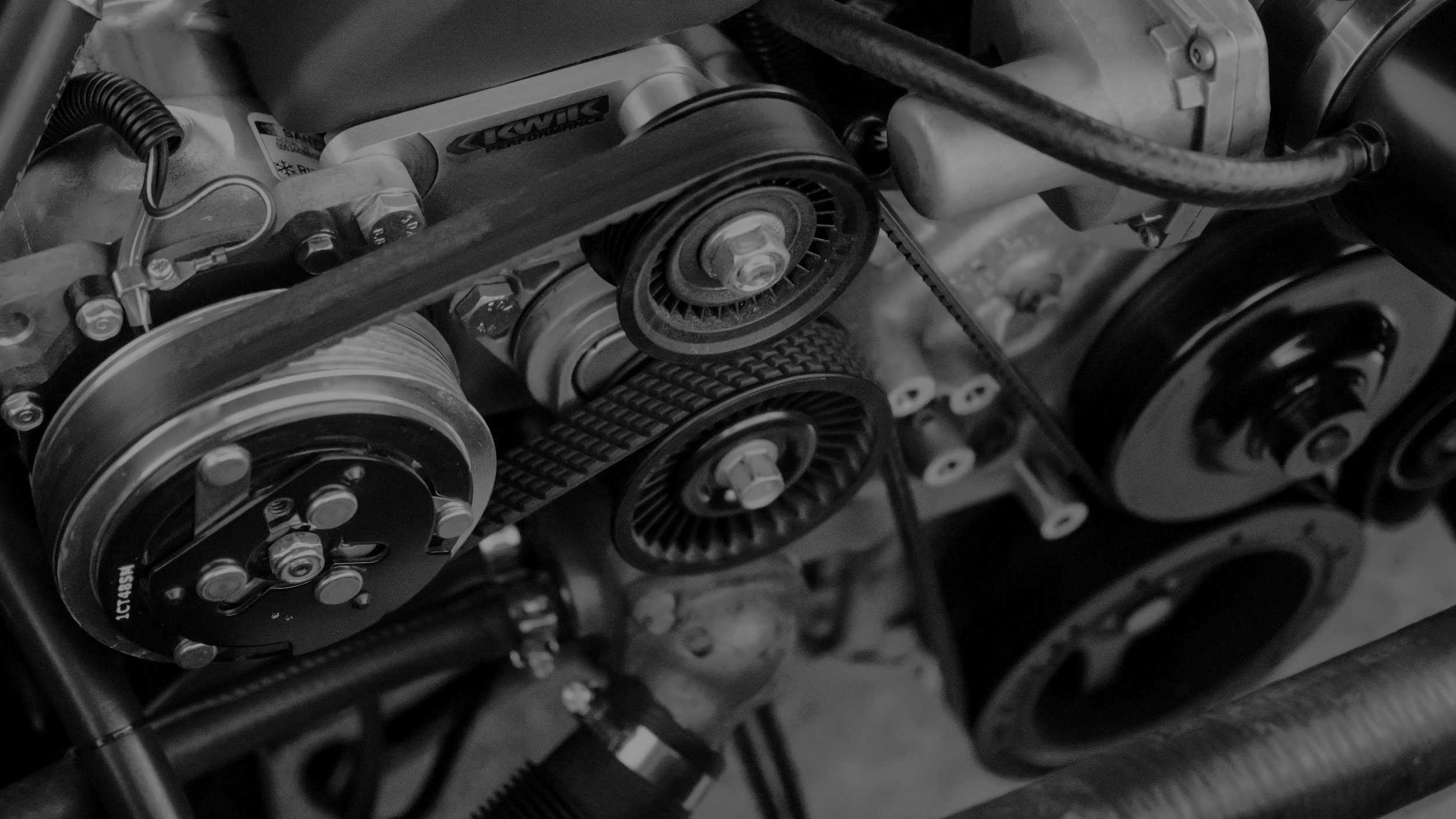 How they work...
What happens before they arrive?

What are they looking for?

What are the common problems?
Before they get here...
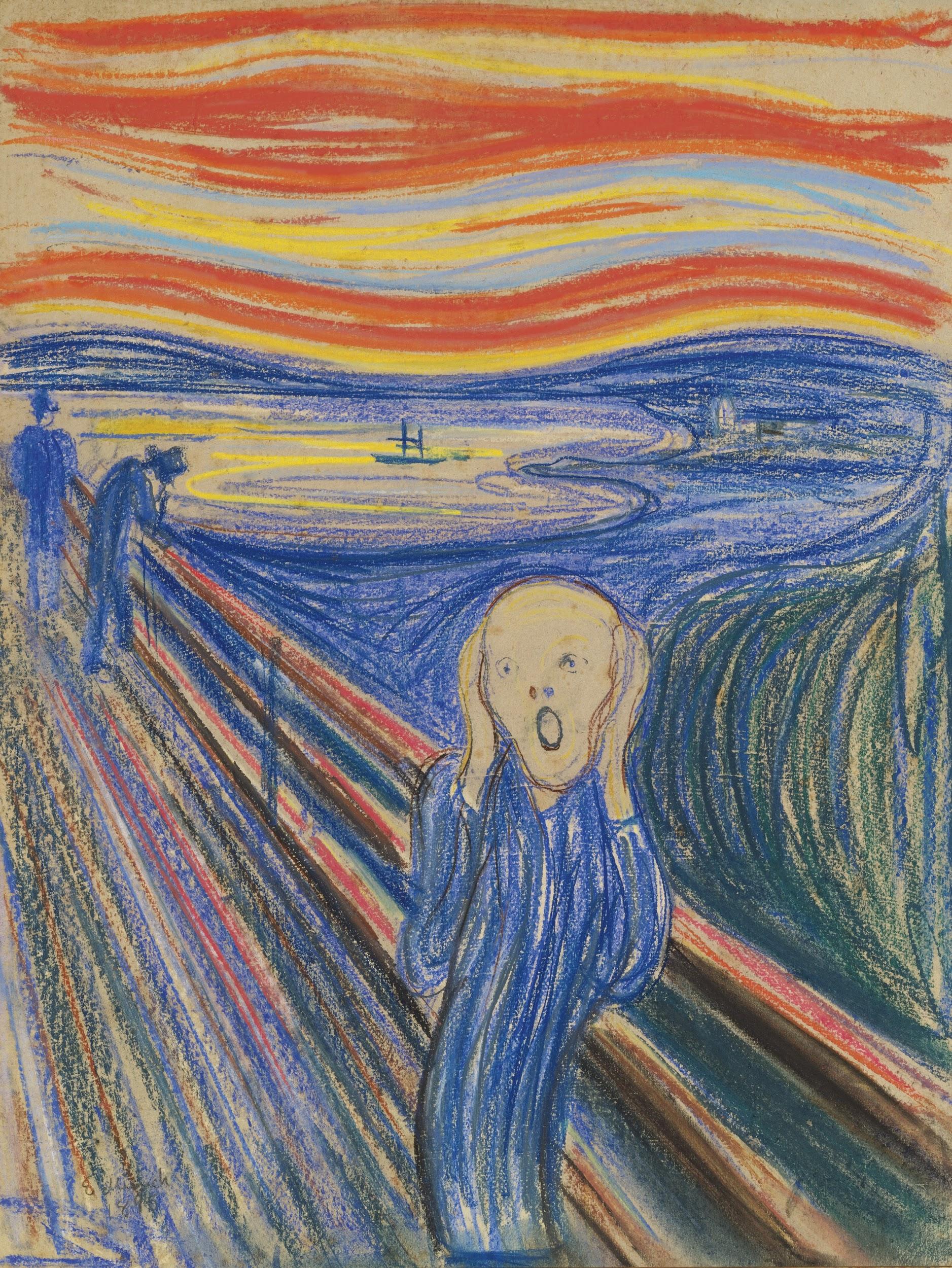 Where on earth are those sandwich receipts from the trip to Venezuela in August 2015???
Before they get here...
(X) days notice and list projects are being reviewed (for Funder audits only)

Pre-audit questionnaire to fill out & return (for Funder audits only)


Send them transaction logs for the selected projects

Want copies of policies (travel, procurement, capital asset treatment…)

Last audited accounts of institution (3 - 5 years or so)
Internal / Other govt.
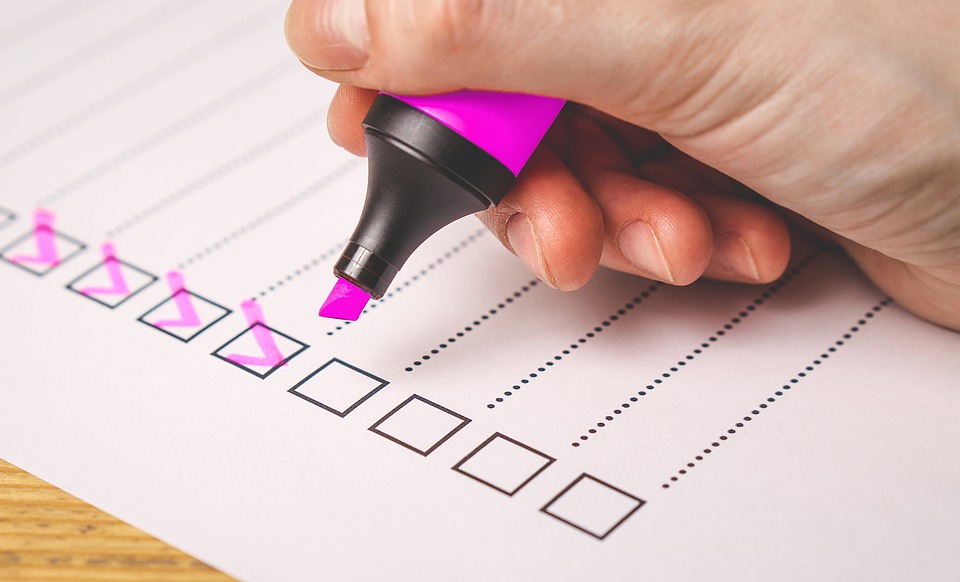 What are they looking for?
Timesheets / declarations
Timesheets / declarations
Have they been working on any other projects?  Where are those time sheets?  Has there been any double charging?

Do they list Work Packages? Do they match the WPs stated in the project plan?

Are there any minimum time commitments for the PI?  Have these been met?
Are timesheets required?

Are they signed, co-signed & dated correctly?

Can they be electronic?  Do they need wet-ink signatures?

Do they match institutional holiday and sickness records?

Do they comply with any maximum hour limits?
Internal / Other govt.
Employment Contracts
Internal / Other govt.
Employment Contracts
Does the staff member have an employment contract?

Does it mention:
project name
% fte or number of hours
does this match what has been claimed?

Does it comply with local / country laws?

Are any written clauses required for certain costs to be allowable?

(e.g. EC PhD fees only allowable with particular wording in contract)
Internal / Other govt.
Payroll data
Internal / Other govt.
Payroll data
Does the submitted claim match the payroll data?

Are the hourly rates (if applicable) calculated correctly?

Are any taxes, insurances and/or employer contributions included / excluded correctly?

Is any additional remuneration included / allowed?
Overtime
Redundancy
Internal / Other govt.
Invoices, expenses and receipts
Internal / Other govt.
Invoices, expenses and receipts
Are they dated?

Is VAT included? Allowable?
Do you have the receipts?

Are items identifiable?
Do the amounts on the invoice match those in the finance system and on the claim / report?

Are they relevant to the project? If bulk purchases, have they been apportioned correctly?

Are they within the allowable project dates?

Have exchange rates been calculated correctly?
Internal / Other govt.
Facilities & equipment costs
Internal / Other govt.
Facilities & equipment costs
Facilities:

Are internal recharges allowed?

Have they been calculated correctly?

Do they include any profit?

Are the charging policies being applied institutionally?

Equipment:

Do you report using depreciation?

Do you have time logs for shared use machines?
Internal / Other govt.
Policies
Have institutional policies been followed?

Financial
Travel
Procurement and purchasing
Ethics
Due Diligence
Recruitment & HR
Equality & Diversity
Internal / Other govt.
Other things they can ask for ….
Interviews with PI and research staff

Visit departments to visually check that equipment / facilities actually exist

Check funder logos and wordings are displayed 

Internal meeting and progress report copies

Conference abstracts / agendas / attendance lists to prove you were there

Boarding cards
Internal / Other govt.
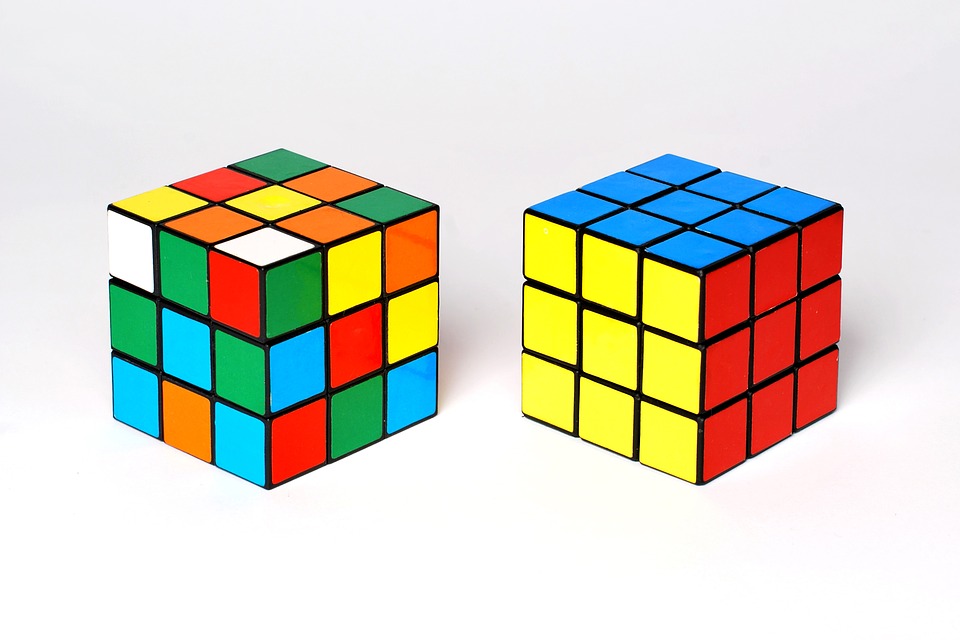 Top problems and how to solve them!
Keep everything!
Missing receipts
… and copies
… and scans!
Make sure it’s not left until the end

Encourage staff to complete them regularly

Send them over to RGC regularly so that we can check them on an ongoing basis
Timesheets not completed properly / don’t match other records
Review costs on a regular basis

Consider spot checks

Consider a mid-term process audit
Ineligible costs
Problem solvers
Have a kick off meeting!  

Make sure everyone understands what they need to do from the start
Explain any ‘strange’ conditions that may apply
Update any new staff who join mid-way through
Have an audit checklist to give to staff for reference

Be prepared

Make sure you know the process, what they will be asking for and by when
Book the audit in good time
Make sure key people are available and aware it’s happening
Plan enough time to gather evidence
Internal / Other govt.
Problem solvers
Keep explanatory notes if there’s anything out of the ordinary

Explain why something happened the way it did

Show why something was charged in a particular way

Pre-empt any queries

Check you have everything you need before a staff member leaves / PI changes

The audit could be years after they’ve left so:

Make sure they have given over any receipts, documents, reports … 

Signed all of their timesheets / declarations 

Make notes if needed
Internal / Other govt.
Consequences?
Worst case

They pull every single grant file
Go through them all in fine detail
Pick over every penny we’ve ever spent
Recover all the money they’ve ever given us
Best case

Item is removed from claim

University/dept covers the cost

Auditors leave
Most probable case … 

Some things are allowed, some things aren’t, auditors query a procedure, we explain it,

someone finds the Venezuelan sandwich receipt
Internal / Other govt.
Internal Audit
6.3.2. The internal auditors are responsible for conducting an independent appraisal of the University’s activities, financial and otherwise. They provide the University Council, Audit & Risk Committee, the Vice‐Chancellor & President and senior management with assurances on the adequacy of the internal control system, risk management and value for money.

Undertaken around financial year end (currently) by KPMG

Investigate and confirm
Project balances for the year meet the amounts reported
Awards are legitimate and their values and durations are accurate
Adherence with internal procedure
Risk review
Ethical review
Due diligence
Internal / Other govt.
Regulatory Body Audits
HE-BCI (Higher Education Business and Community Interaction) survey
Financial and output data related to knowledge exchange
Informs allocation of HEIF income

HESA (Higher Education Statistics Agency) finance statistics return
Report activity as Research 
Report research income as attributable to University of York for REF purpose
Report research income as eligible for QR charity support funding
Report research income as eligible for QR business research funding

Consequences
Readjustment of QR income
Damage to our reputation and the trust we have built up
Makes us look like we don’t know what we’re doing
Internal / Other govt.
Any questions?
Internal / Other govt.